Understand your Bible
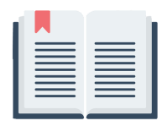 Session 43 Acts 22
Welcome
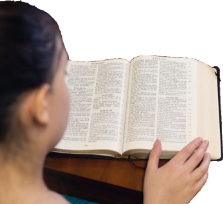 understandyourbible.org
1
Understand your Bible
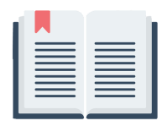 Session 43 Acts 22
What we will see in this chapter:
What Paul said to the Jews in his defence
How the Jews reacted
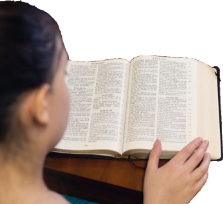 understandyourbible.org
2
Understand your Bible
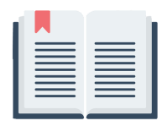 Session 43 Acts 22
Let us read Acts 22
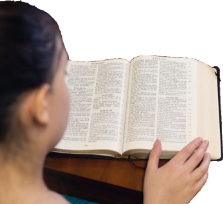 understandyourbible.org
3
Understand your Bible
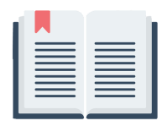 Session 43 Acts 22
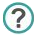 2. Questions
v 1 to 5. What did Paul tell the Jews about his early life? 
 He told them that he was instructed in the Jewish law by Gamaliel and was zealous. He was violently opposed to those who followed Christ.
v 6 to 11. What happened to Paul on his way to Damascus?
A great light shone around him and he fell to the ground. He heard a voice saying ‘Saul, Saul, why are you persecuting me?’ Saul answered, ‘Who are you, Lord?’ Jesus said to him ‘I am Jesus of Nazareth, whom you persecute.’
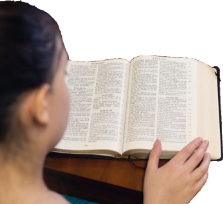 understandyourbible.org
4
Understand your Bible
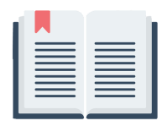 Session 43 Acts 22
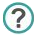 2. Questions
v 12 to 16. What did Ananias tell Paul? 
He told Paul that God had appointed him to be a witness for him to all men of what he had seen and heard. 
He then told him to be baptised, and wash away his sins, calling on the name of the Lord.
v 17 to 21. What did Paul say happened in Jerusalem and what was he told?
While he was praying he was told to leave Jerusalem quickly. He was told he would be sent far away to the Gentiles.
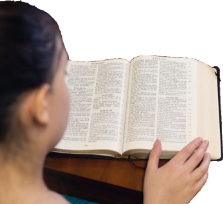 understandyourbible.org
5
Understand your Bible
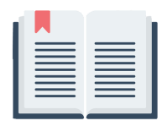 Session 43 Acts 22
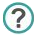 2. Questions
v 22. What was the reaction of the Jews to what Paul told them?
The crowd became violent and wanted to have him killed.
v 23 to 29. What was the commanding officer proposing to do and why did he change his mind?
He proposed to scourge and question Paul, but changed his mind when he discovered Paul was a Roman citizen.
v 30. What happened to Paul on the next day?
On the next day he was brought before the Jewish council.
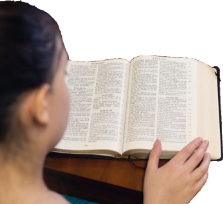 understandyourbible.org
6
Understand your Bible
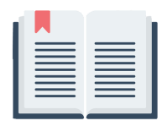 Session 43 Acts 22
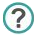 2. Questions
v 27 to 30. What did Paul tell the Ephesian elders about his past life and what he was expecting?
They stirred up the entire multitude accusing him of speaking against the [Jewish] people, the law and the temple. They accused him of defiling the temple with non-Jews and dragged him out of the temple.
v 31 to 36. How did the commanding officer react to the news of what was happening?
The commanding officer arrested Paul, put him in chains and asked who he was and what he had done.
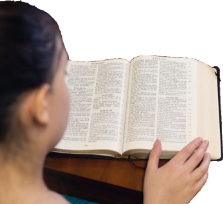 understandyourbible.org
7
Understand your Bible
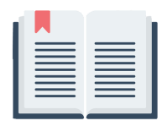 Session 43 Acts 22
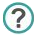 2. Questions
v 37 to 40. What did the commanding officer discover about Paul and what was Paul allowed to do?
He discovered that Paul was from Tarsus, an important city, and wasn’t the criminal he thought he was.
He was allowed to speak to the people.
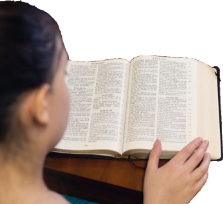 understandyourbible.org
8
Understand your Bible
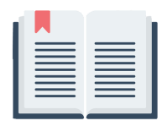 Session 43 Acts 22
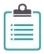 3. Related theme from v 10:
	God's message asks us to change our lives.
Verse(s)
Main point(s)
Psalms 51 v 10
Our hearts need to be cleaned to give us a right spirit (or motivation).
Romans 12 v 2
Our minds need to be transformed from being conformed to this world.
Ephesians 4 v 22 to 24
We need to change from our old corrupt way of life to one showing God’s holiness and truth.
understandyourbible.org
9
Understand your Bible
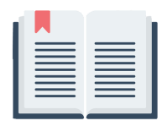 Session 43 Acts 22
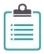 3. Related theme from v 10:
	God's message asks us to change our lives.
Verse(s)
Main point(s)
Colossians 3 v 8 to 10
We should change our ways and should resist being angry, malicious and dishonest.
understandyourbible.org
10
Understand your Bible
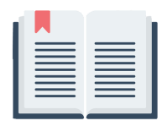 Session 43 Acts 22
Comments or questions
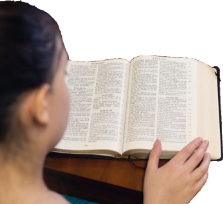 understandyourbible.org
11